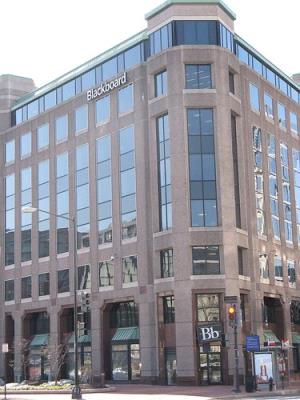 72% DAS PRINCIPAIS INSTITUIÇÕES 
ACADÊMICAS DO MUNDO TRABALHAM 
COM A BLACKBOARD
SERVIMOS MAIS DE 19.000 CLIENTES 
EM 100 PAÍSES
RAÍZES DA EMPRESA NA EDUCAÇÃO 
DESDE 1997
1.800Org. Governamentais e Empresas
1.900Instituições Internacionais
12.300Escolas de Ensino Básico
3.000Instituições superiores nos EUA
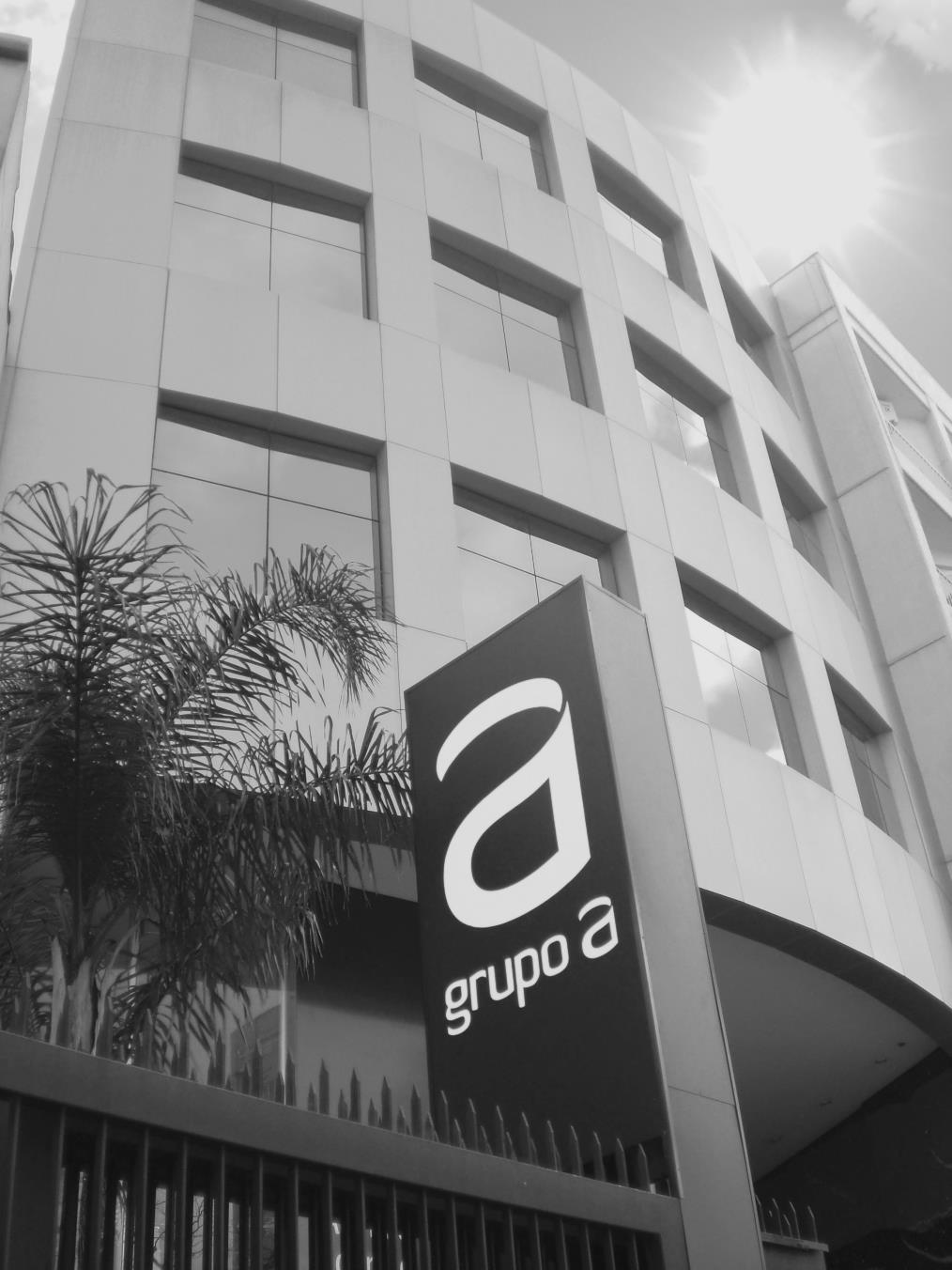 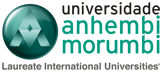 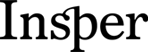 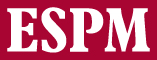 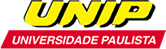 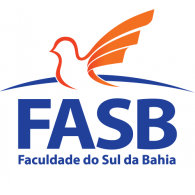 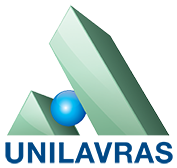 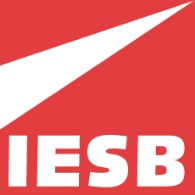 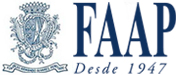 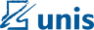 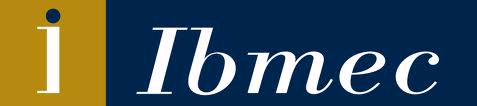 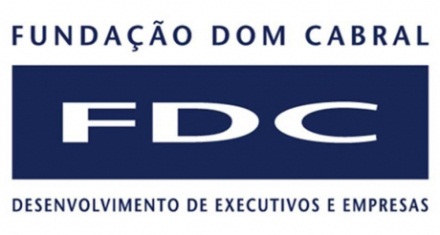 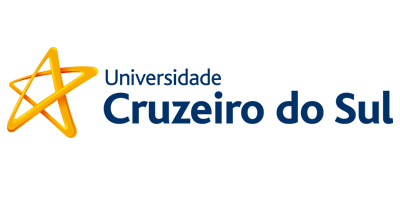 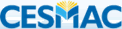 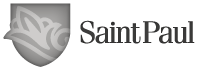 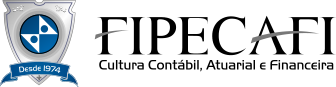 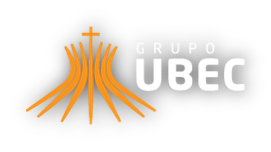 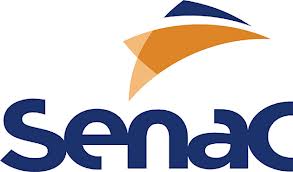 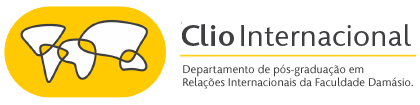 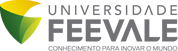 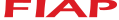 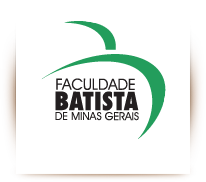 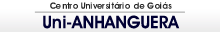 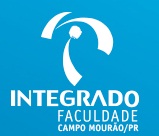 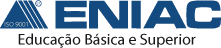 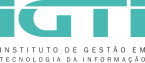 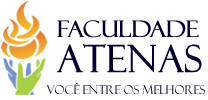 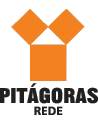 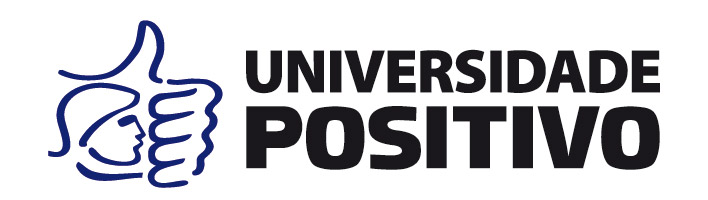 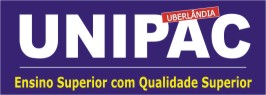 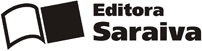 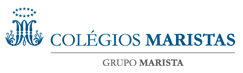 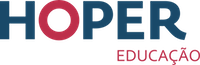 Nossa missão
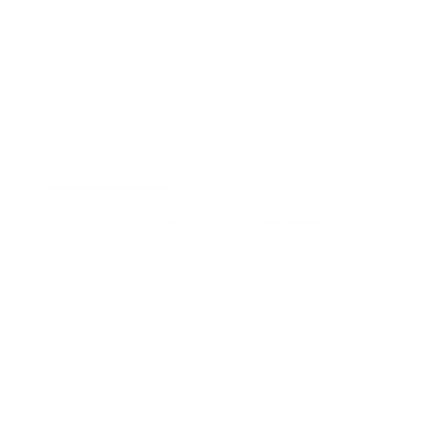 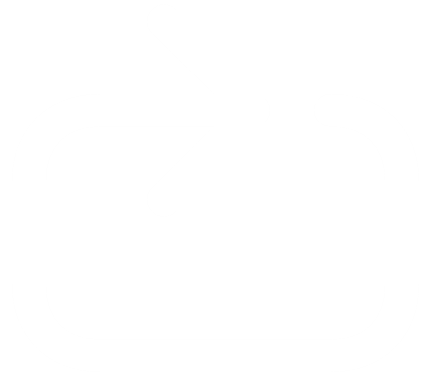 Reimaginara educação
[Speaker Notes: Nós precisamos reimaginar a educação, 
Um setor com tanto potencial pra inovar e que ao mesmo tempo tem sido tão resistente
Esta missão vai focar nossos esforços como empresa]
Educação 2020
Educação realmente global
Educação centrada no aluno
Alunos não tradicionais
Big Data amplamente disponível
Preferência do consumidor / Modelos Alternativos
Online e Mobile em todo lugar
Reimagine a Educação
https://www.youtube.com/watch?v=wFMUD_J9NbA
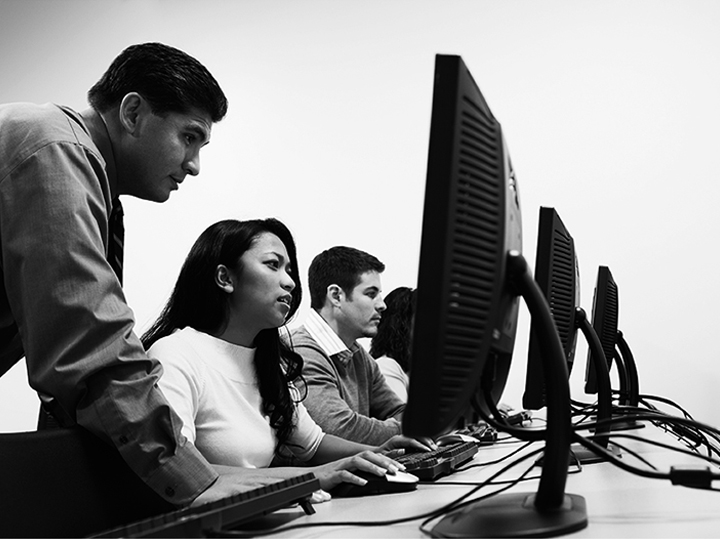 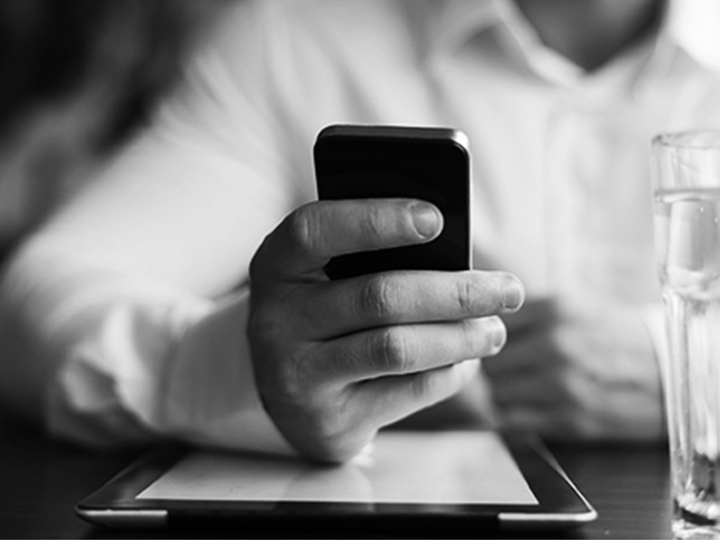 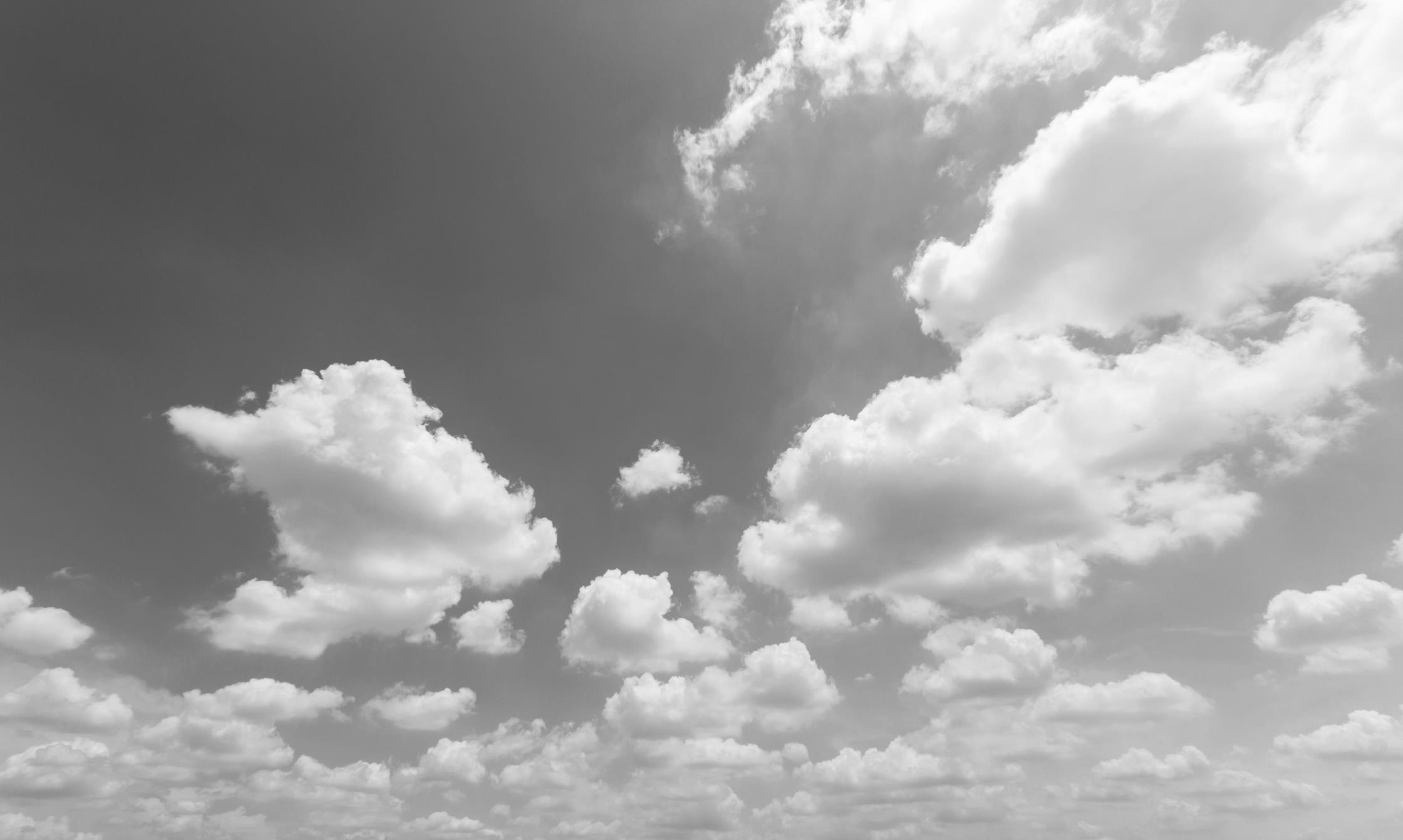 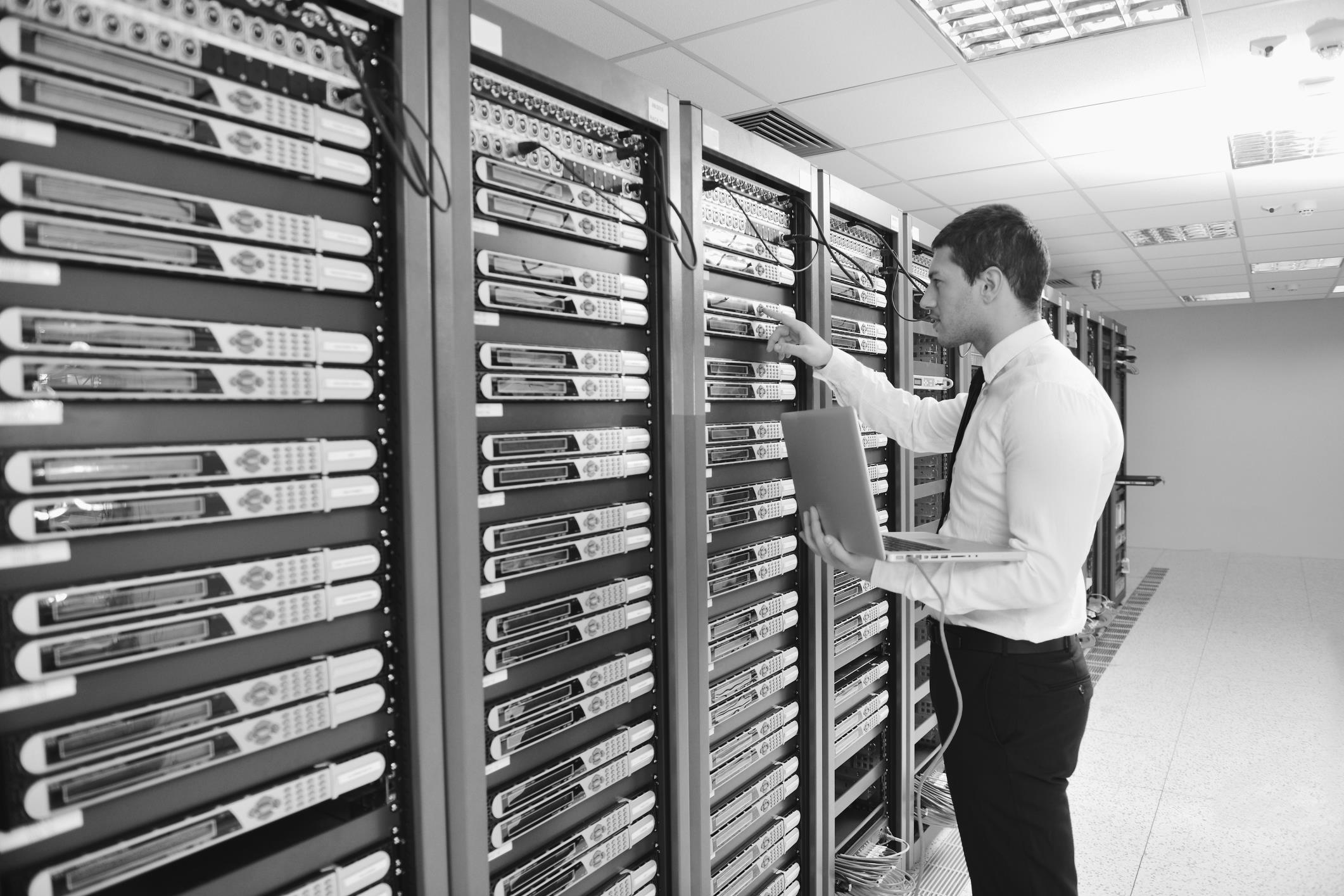 Experiência
de usuário
Mobile
Oferta de Serviços
Big data
[Speaker Notes: Quatro elementos básicos]
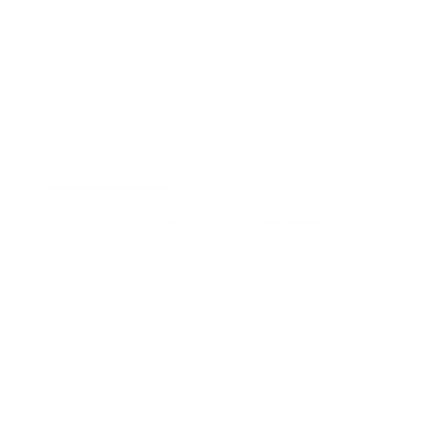 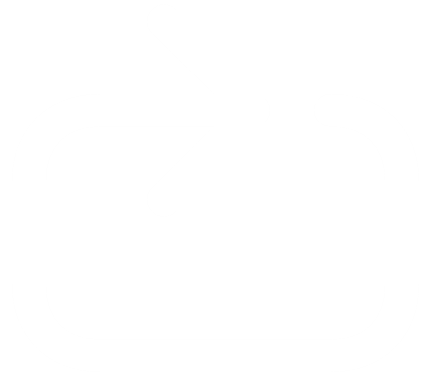 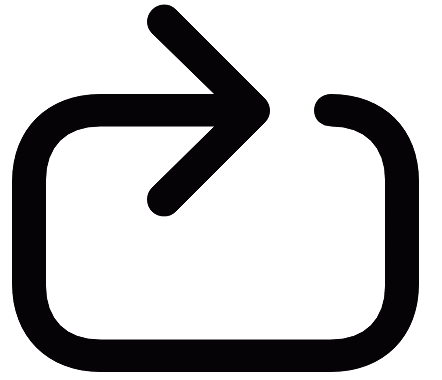 Redefinir
Experiência de usuário
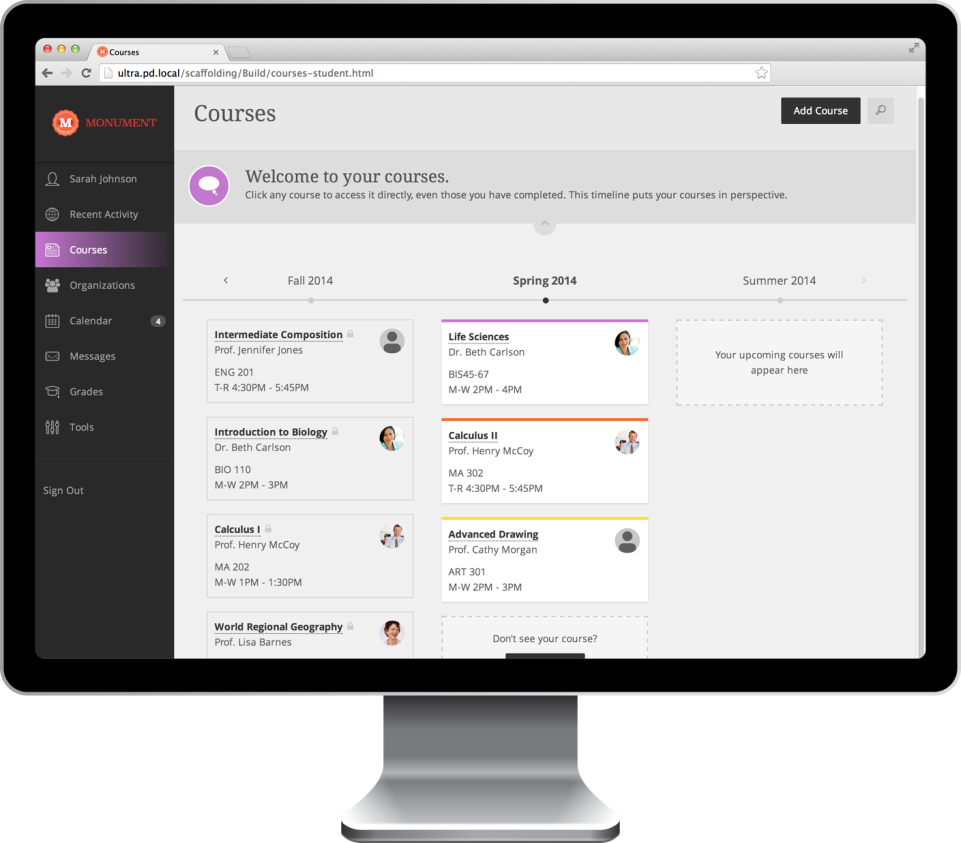 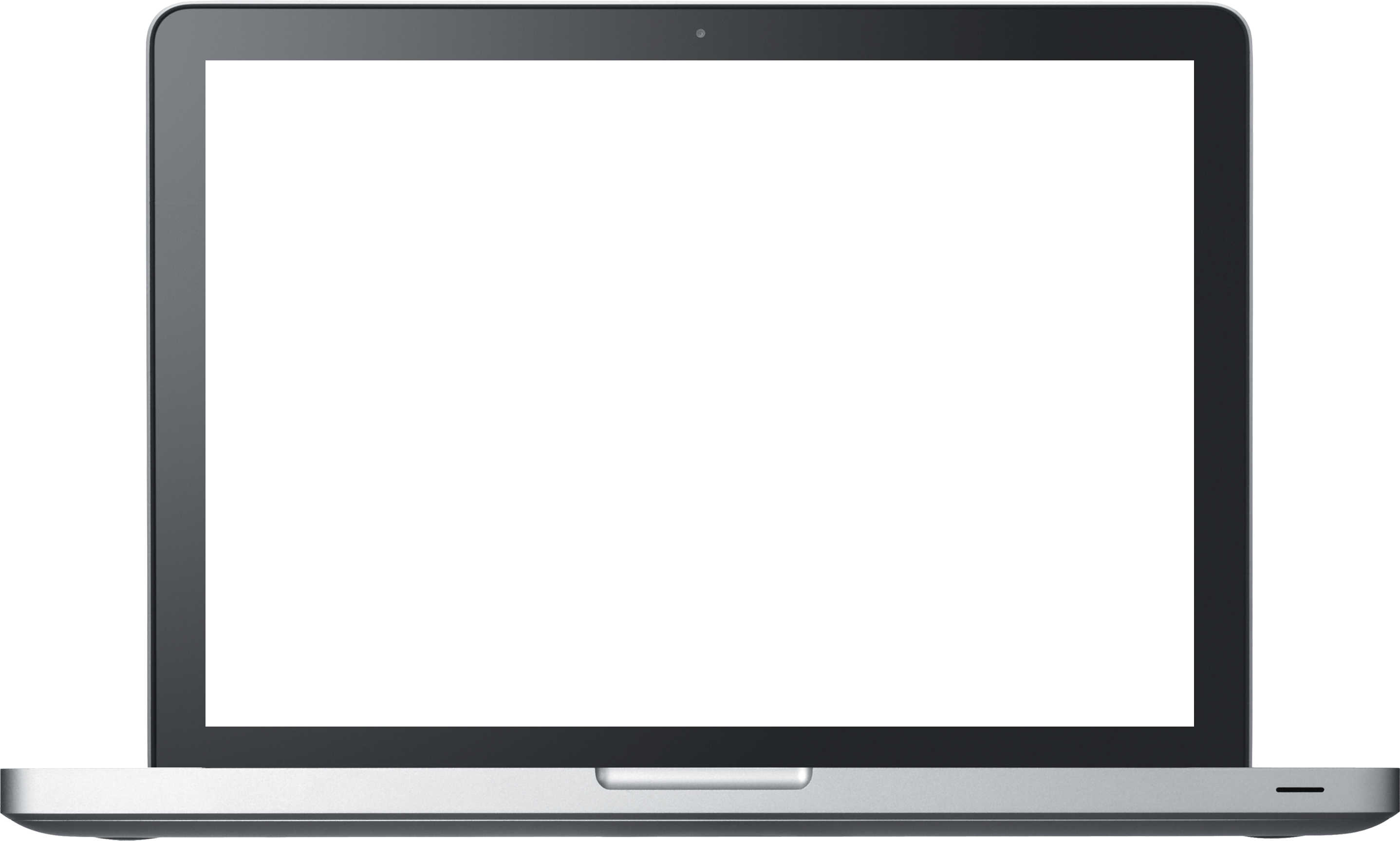 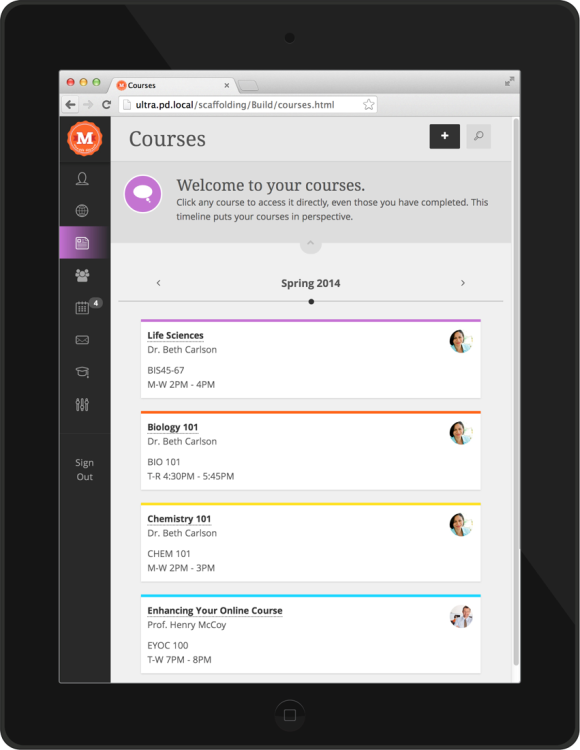 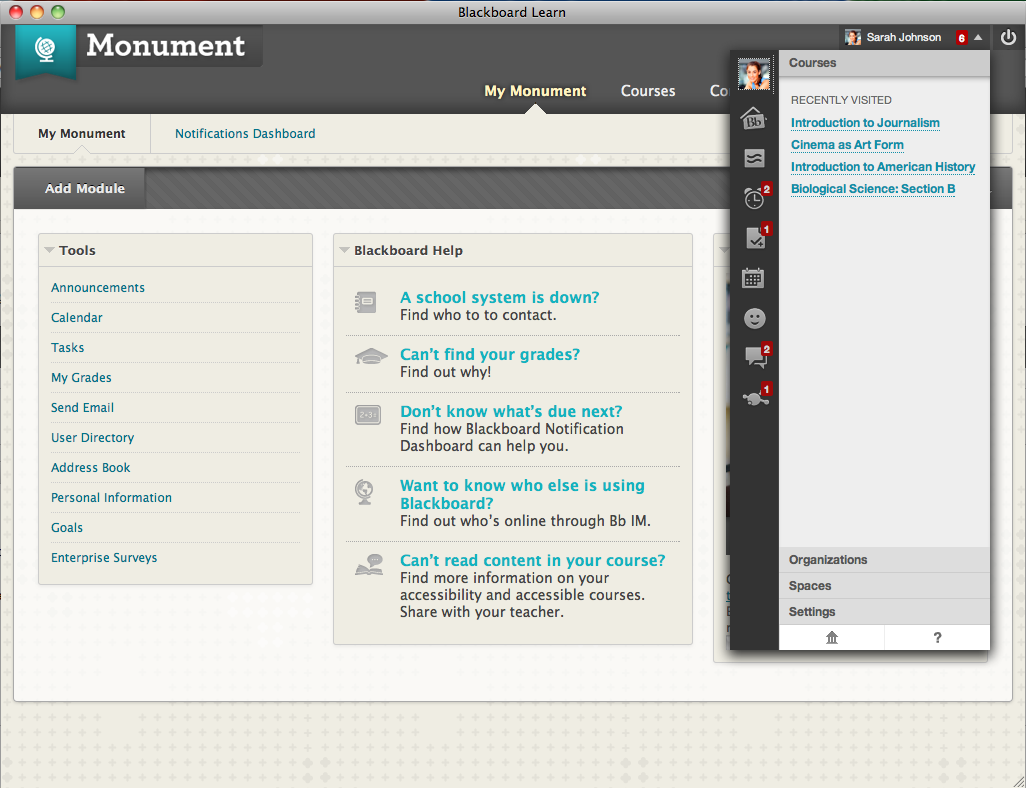 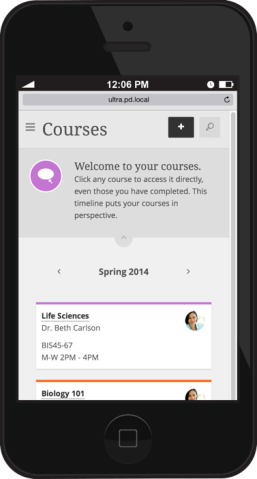 [Speaker Notes: What’s next – A totally new environment for teaching & learning]
Blackboard Learn
https://www.youtube.com/watch?v=sfQ4uFeJRDs
MyEDU
https://www.youtube.com/watch?v=a3BbmX-idsM&list=UUBCOhRJUlFPMFLYFdv6UPHw
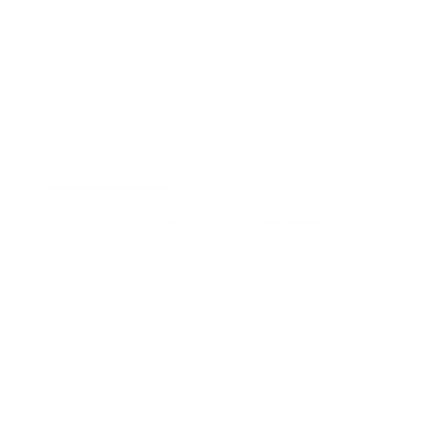 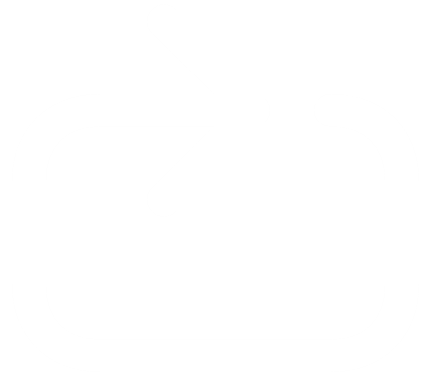 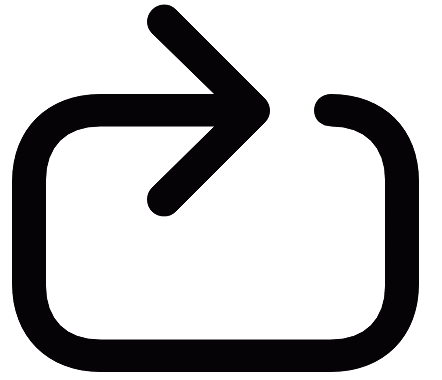 Redefinir
Experiência Mobile
Blackboard Mobile Learn
https://www.youtube.com/watch?v=STST-RL3X0Q
https://www.youtube.com/watch?v=nn2tDLhh96g
BbGrader
https://www.youtube.com/embed/6Me8Z0YSkn0?autoplay=true
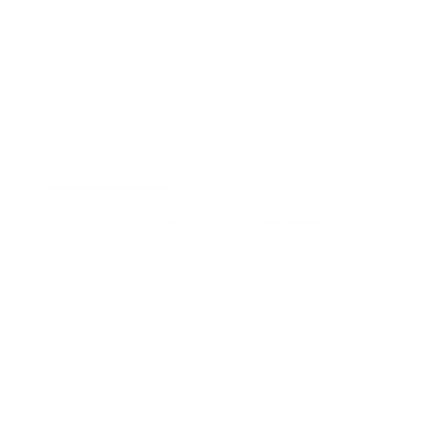 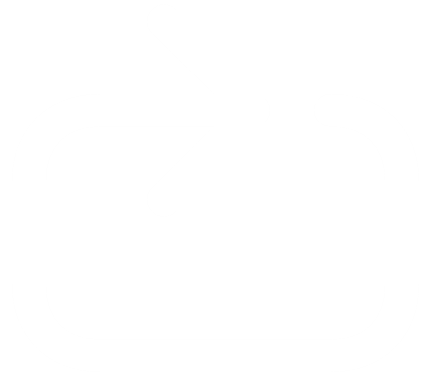 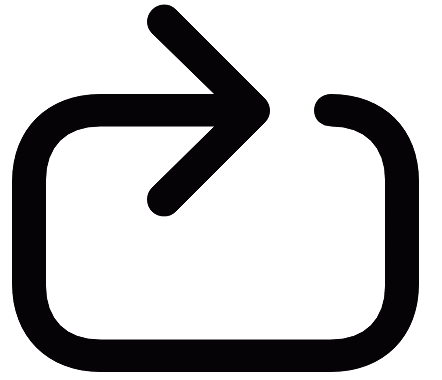 Redefinir
Oferta de serviços
Managed Hosting
AMSTERDAM
frankfurt
CALGARY
Virginia (2)
singapura
braSil
SYDNEY (2)
Serviços Locais
braSil
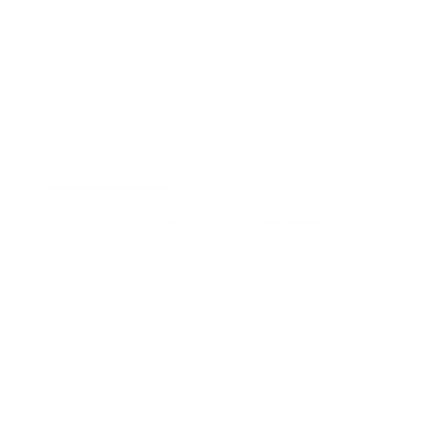 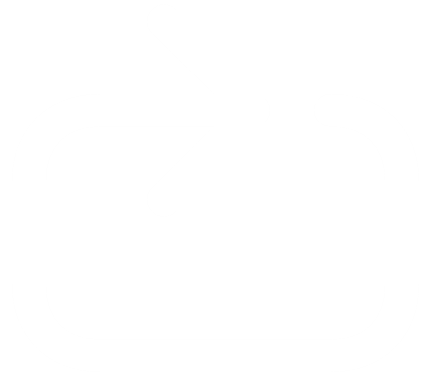 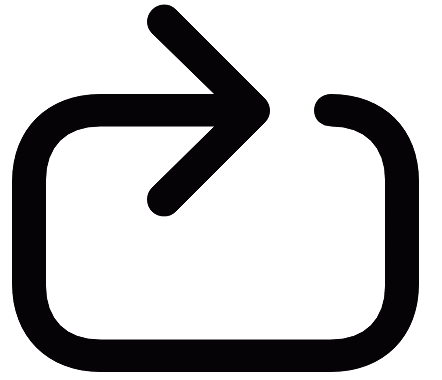 Redefinir
Big data
[Speaker Notes: Redefining Big Data in Edu]
Collaborate
connect
others
LEARN
Fluxo de
dados 
no LMS
IMS Caliper
Escola
ANáLise
INDICAdores
[Speaker Notes: Commitment to Open Standards]
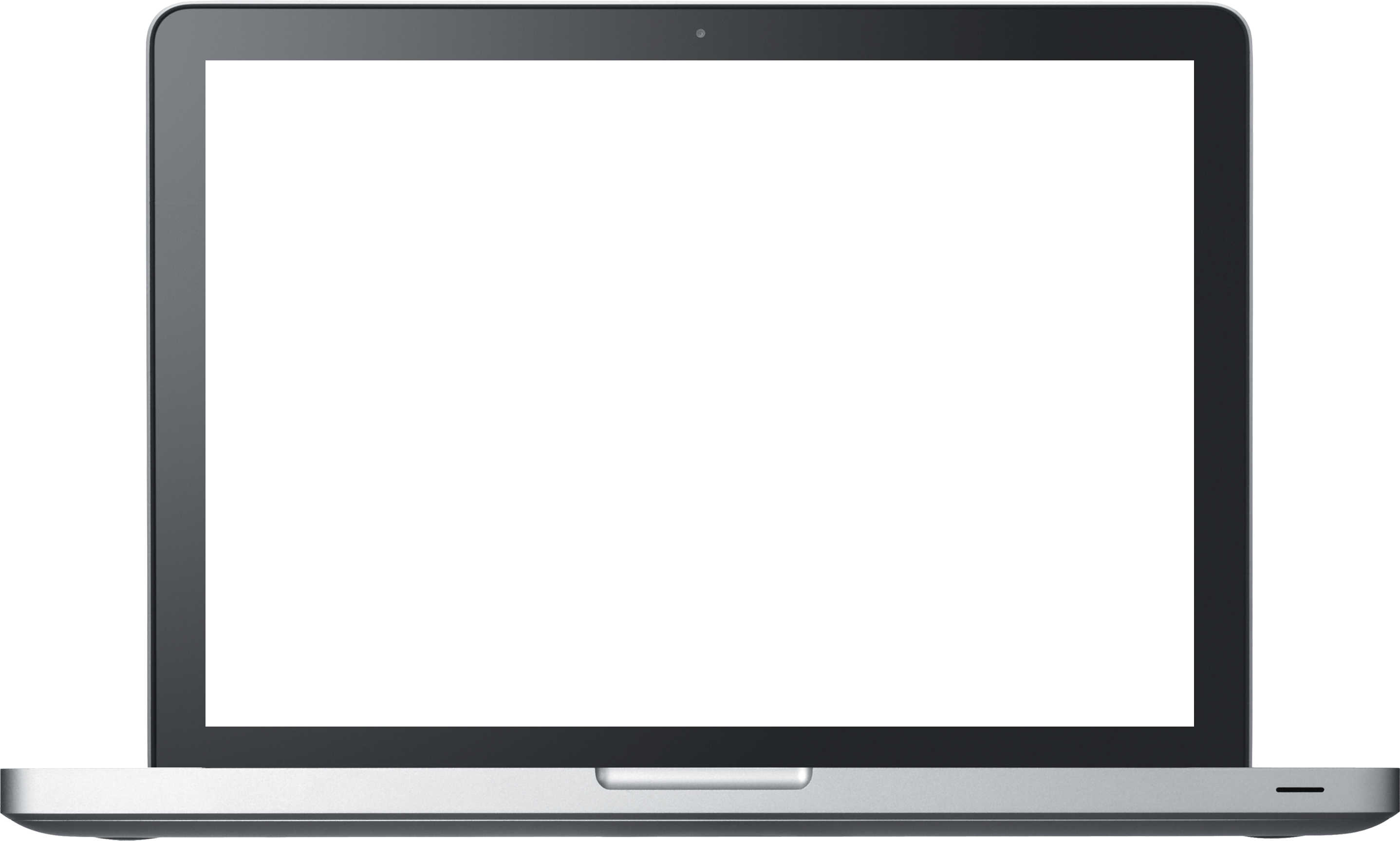 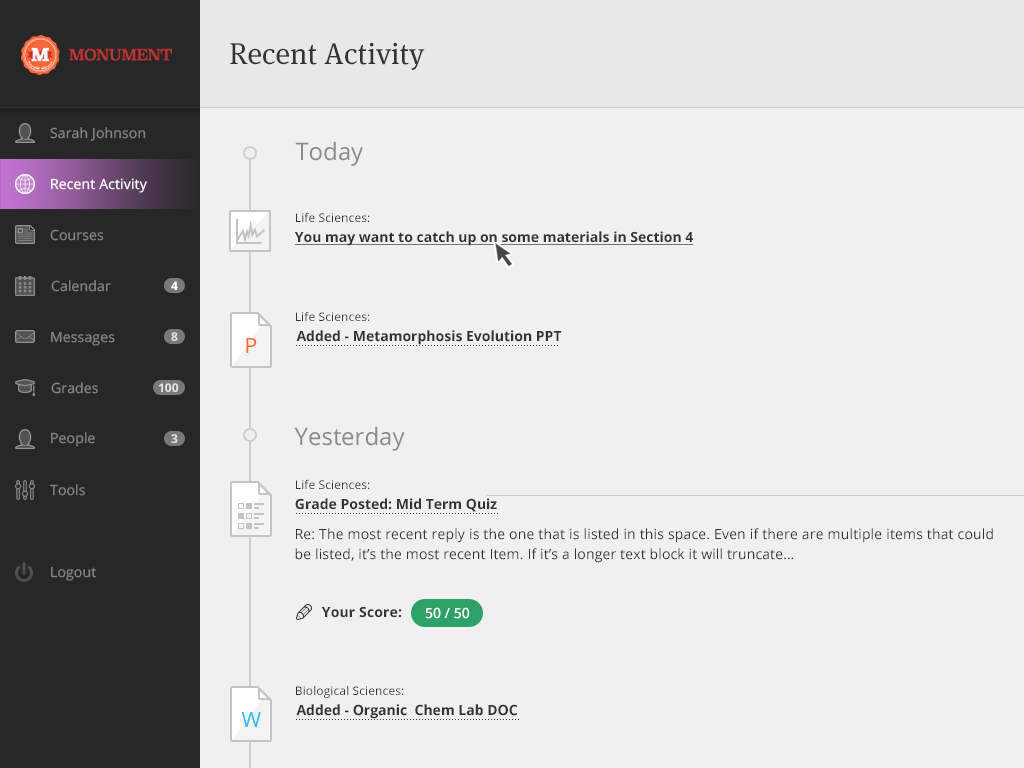 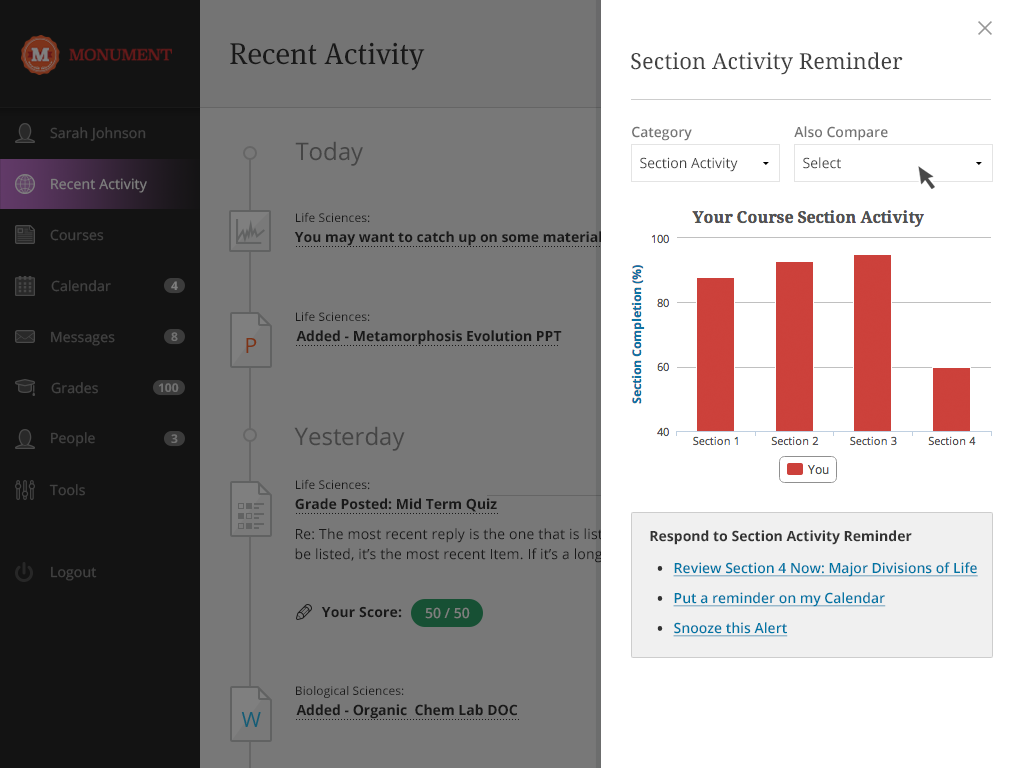 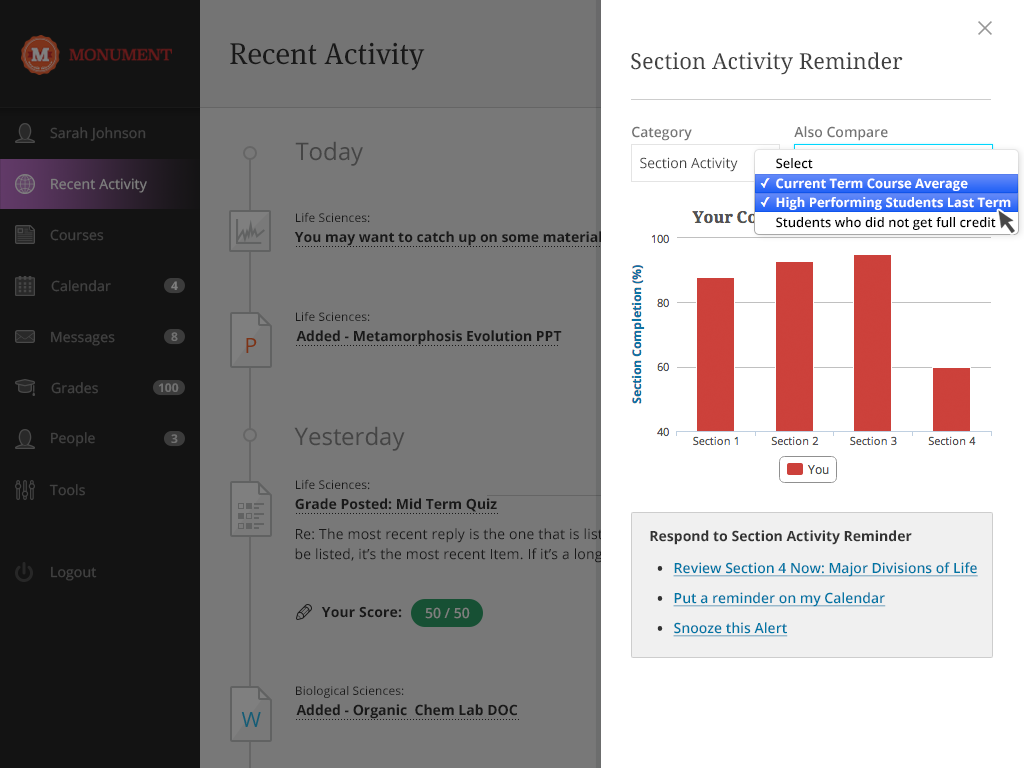 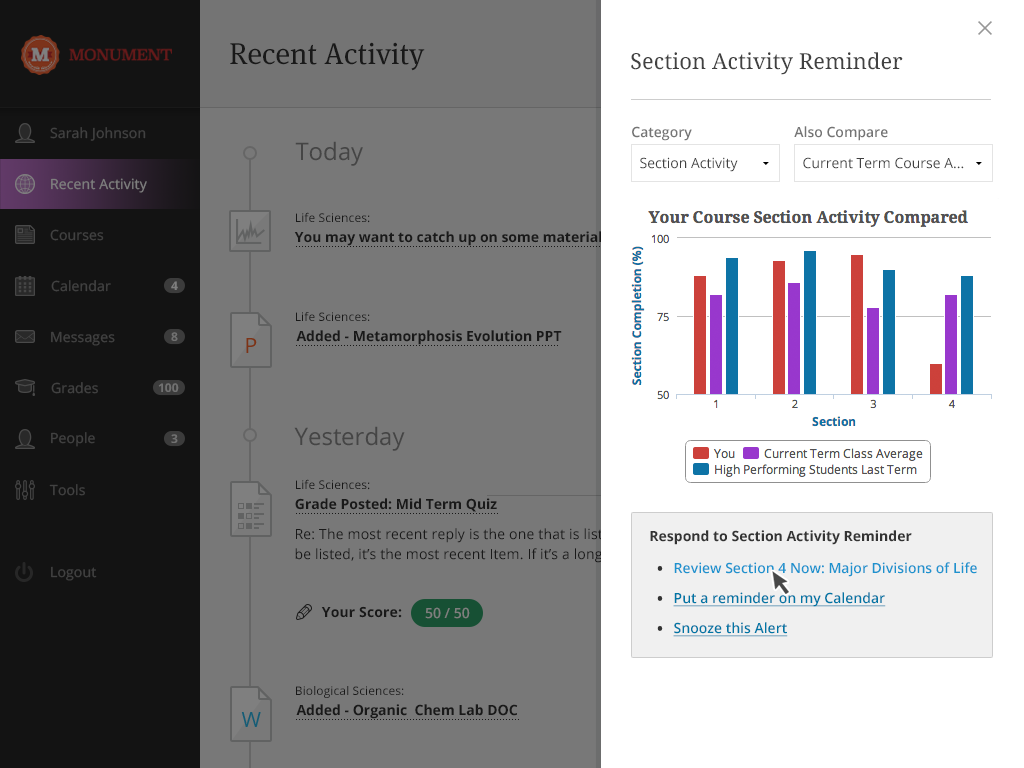 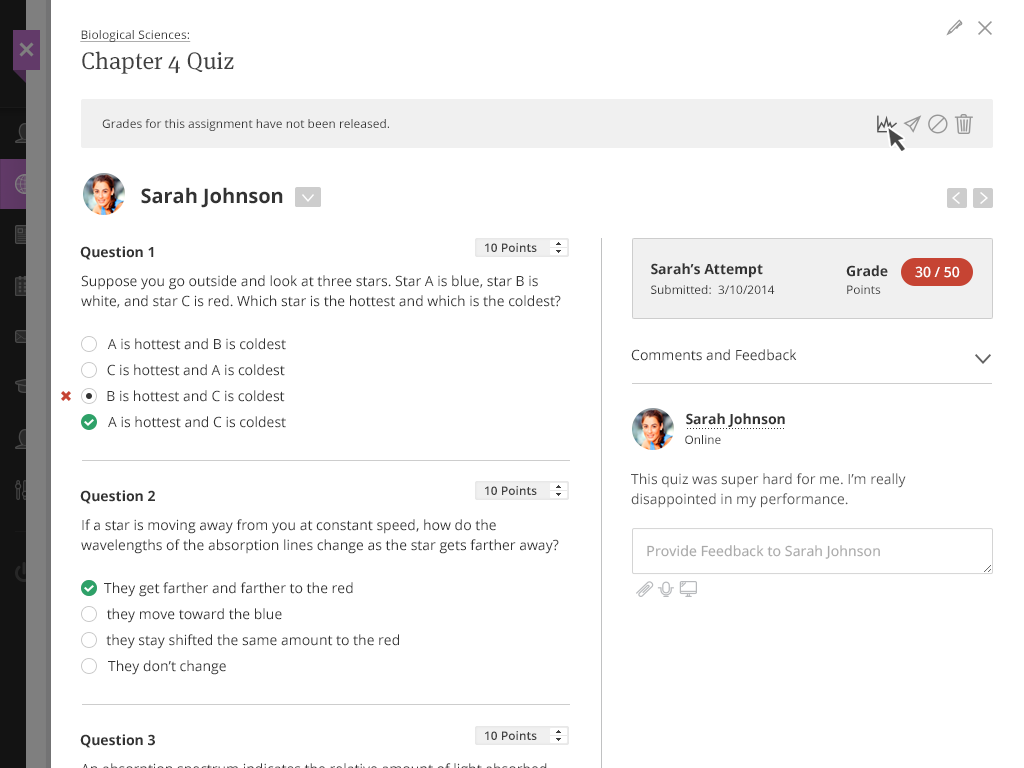 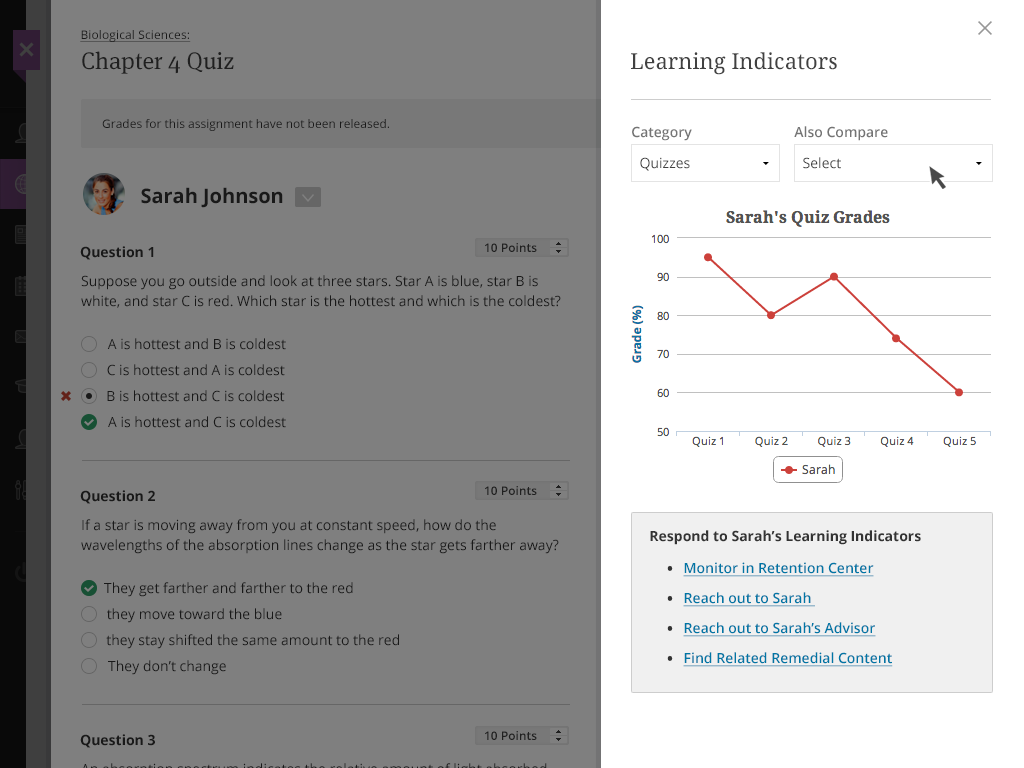 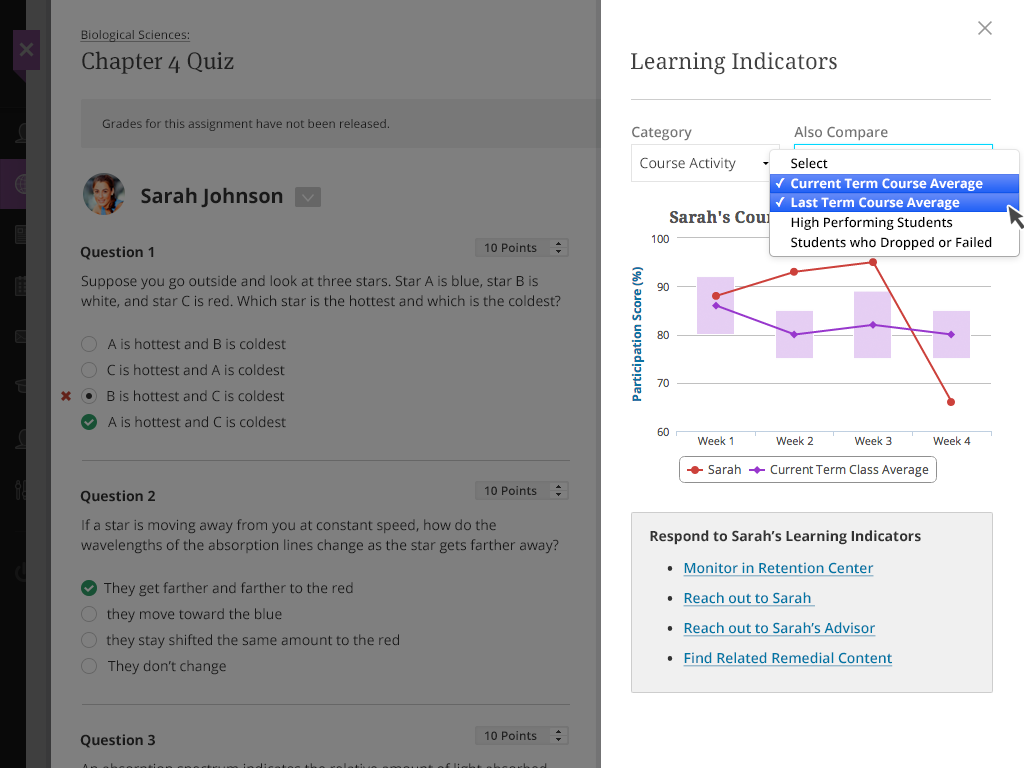 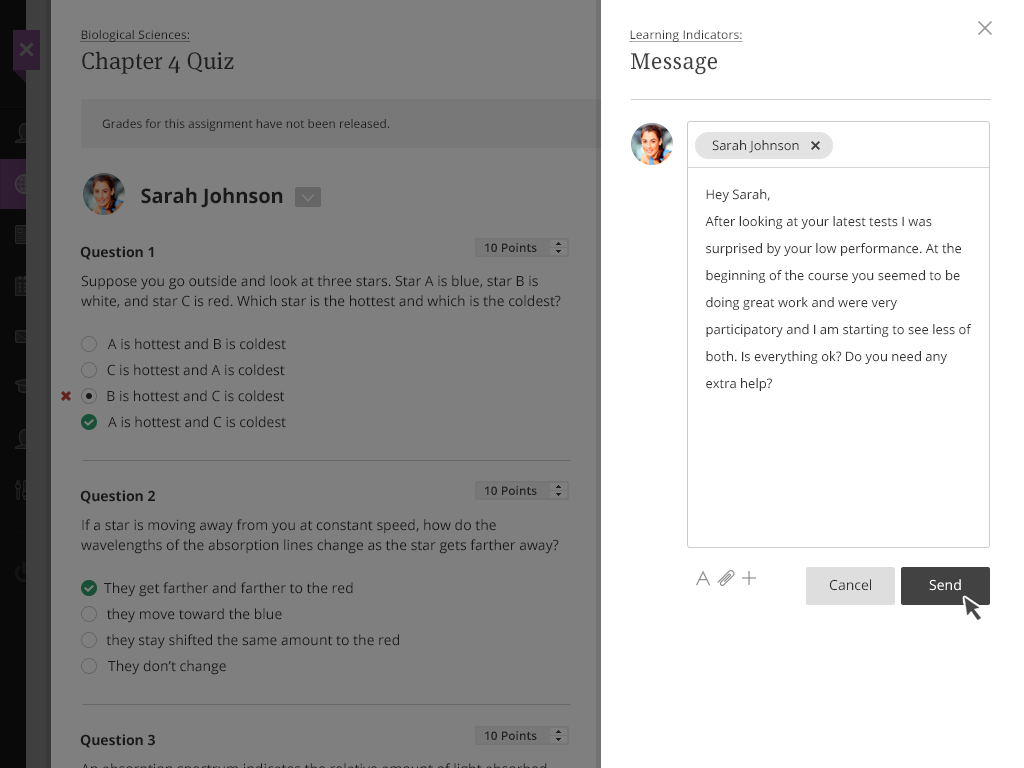 In design
[Speaker Notes: Redefining Big Data in Edu]
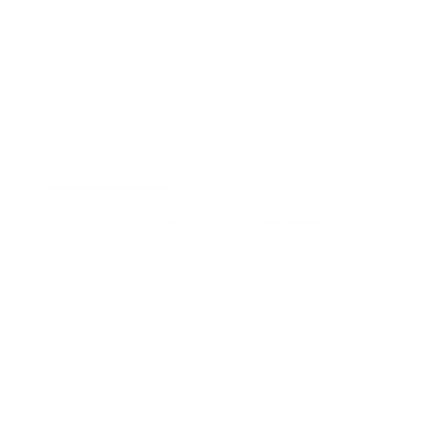 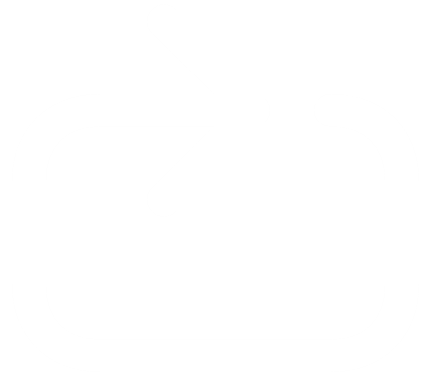 Reimagine a educação

Pavlos Dias
Gerente Nacional Blackboard
pdias@grupoa.com.br
51 9221 46 80
[Speaker Notes: We need is to fundamentally reimagine education, an industry that has so much potential for change but has been so resistant to it
This is an idea driving our strategy as a company
We wanted to be clear about what our mission is; what Bb stands for
We believe so strongly that we’ve made this our core mission: to Reimagine Education]